Monolithic Pixel Sensors in a Quadruple Well CMOS Technology
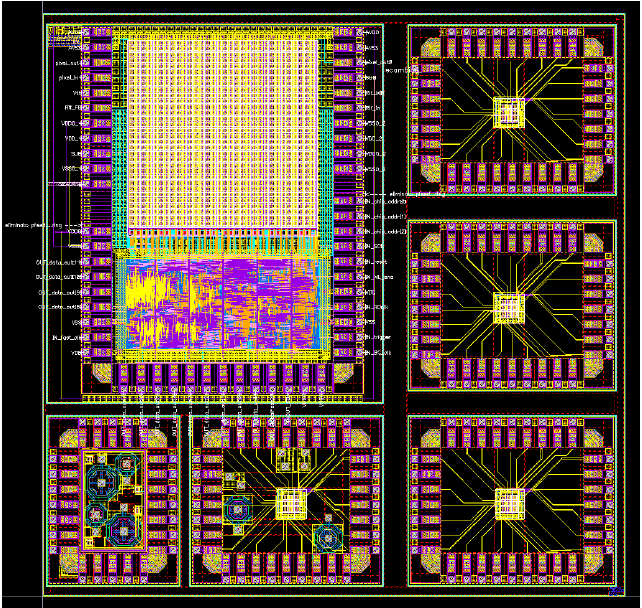 S. Zucca
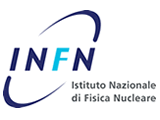 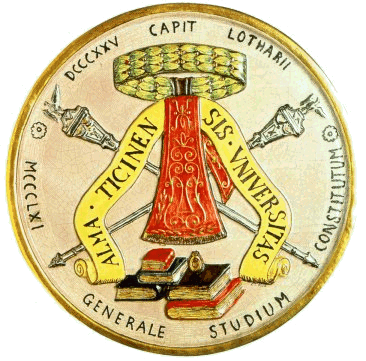 PRIN-VIPIX-SuperB Collaboration meeting – 27th March, 2013 - Milano
Outline
Motivation: design of high granularity monolithic active pixel sensors (MAPS) for application to the Layer0 of the SuperB SVT
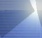 Low material budget (<1% X0)
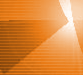 Pixel pitch of 50 μm in both x and y directions
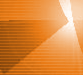 High hit rate (100 MHz/cm2) & fast timestamp (< 1μs) -  challenging for CMOS MAPS
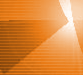 High radiation hardness (3 Mrad/yr and 5∙1012 1 MeV neutron equivalent/cm2/yr) – challenging for CMOS MAPS
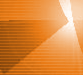 Apsel4well front-end readout
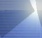 Analog FE and charge collection performance
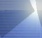 Effects of neutron irradiation on charge collection properties
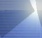 Monte Carlo charge loss model
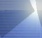 Ongoing activities and future plans
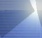 Apsel4well front-end architecture
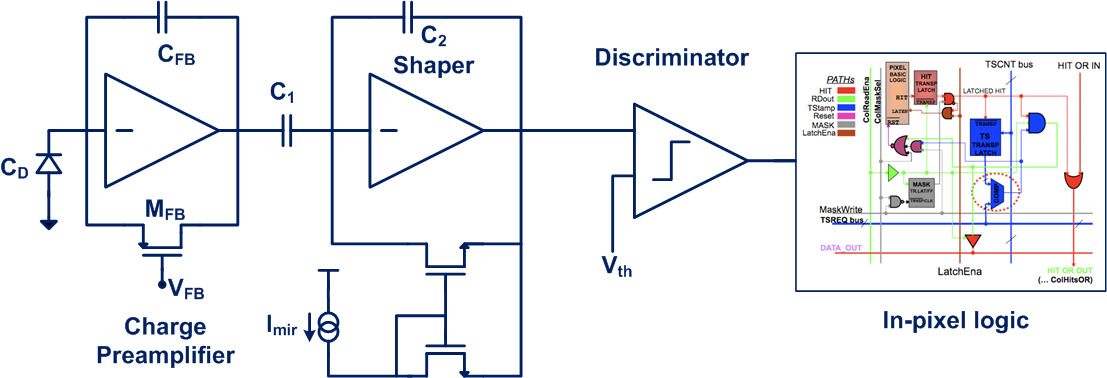 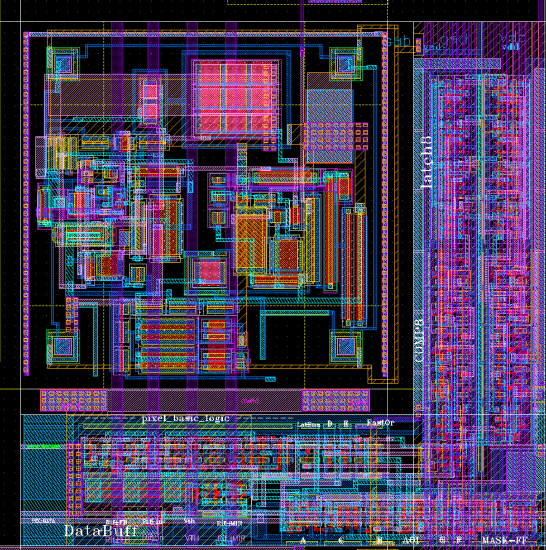 SENSORS
4 interconnected N-well diffusions as collecting electrode
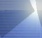 Charge PA with feedback capacitance CFB continuously discharged by a PMOS operated in deep-subthreshold region
Analog front-end section
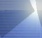 Shaping stage with a feedback capacitance C2 discharged with a constant current proportional to Imir
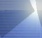 Active load comparator
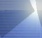 In-pixel logic with time stamping capabilities, readout can be data-push or triggered
In-pixel logic
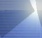 Apsel4well analog FE performance
Three different versions of Apsel4well have been fabricated:
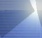 5 μm thick std. res. epi layer
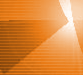 12 μm thick std. res. epi layer
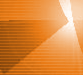 12 μm thick high res. epi layer
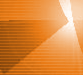 Slight differences in Gq
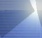 * Data from simulations
4
Charge collection measurements
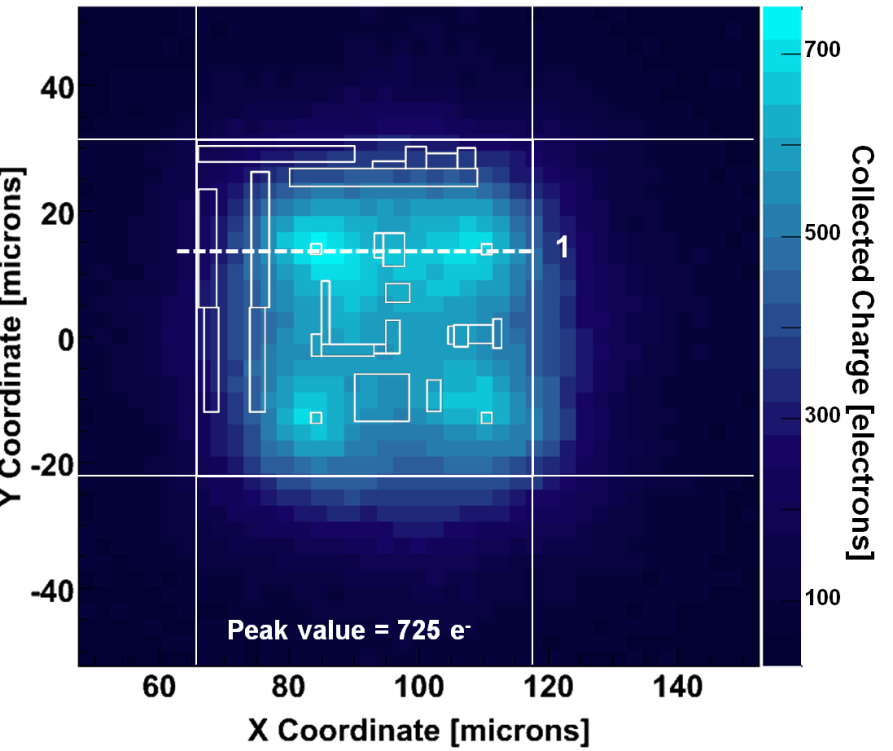 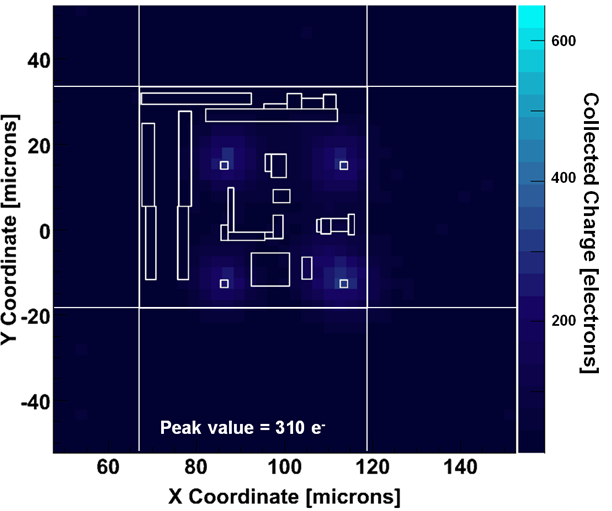 12 um thick high res with deep Pwell
5 um thick std. Res w/o deep Pwell
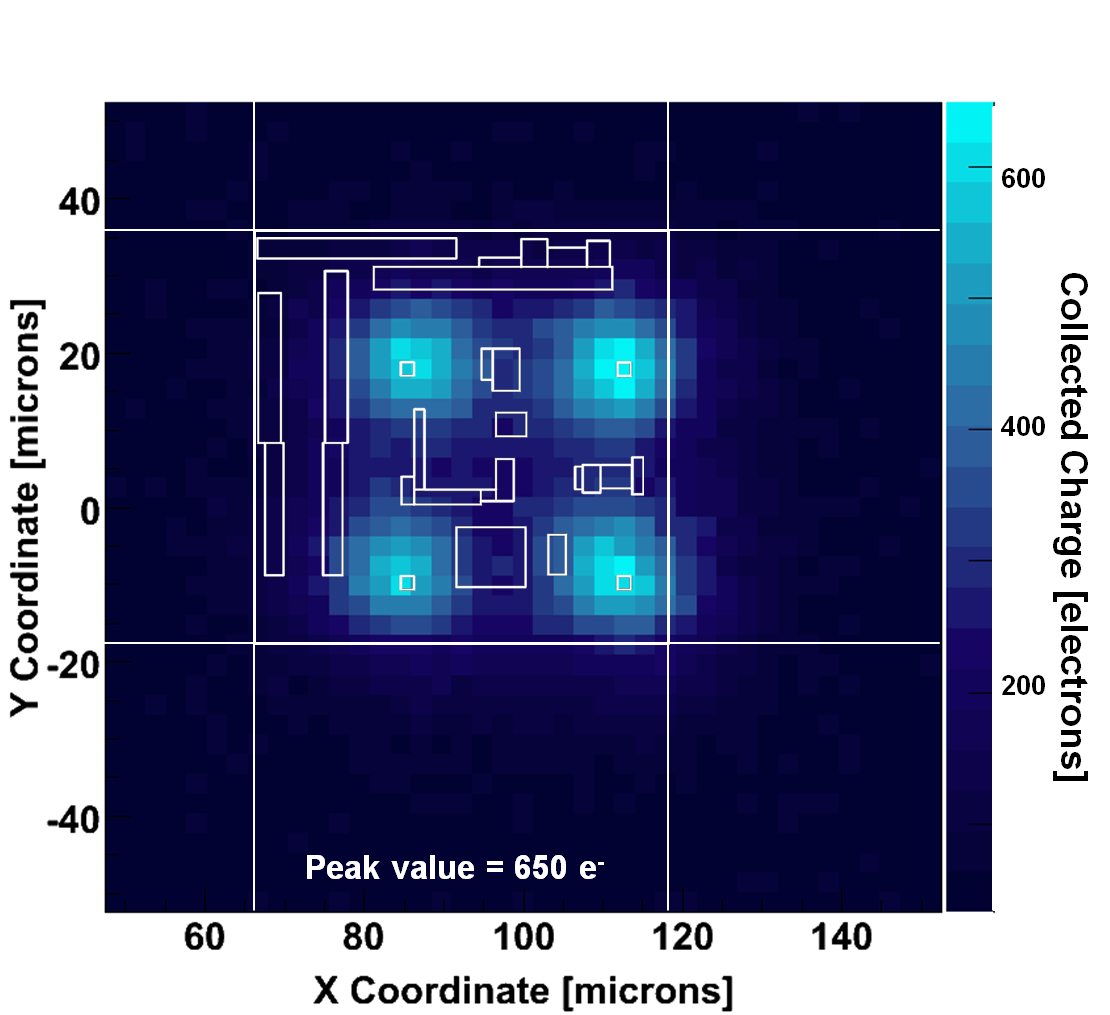 5 um thick std. Res with deep Pwell
MPV calculated with Gq measured through Cinj
Charge collection: TCAD simulations
12 um std res
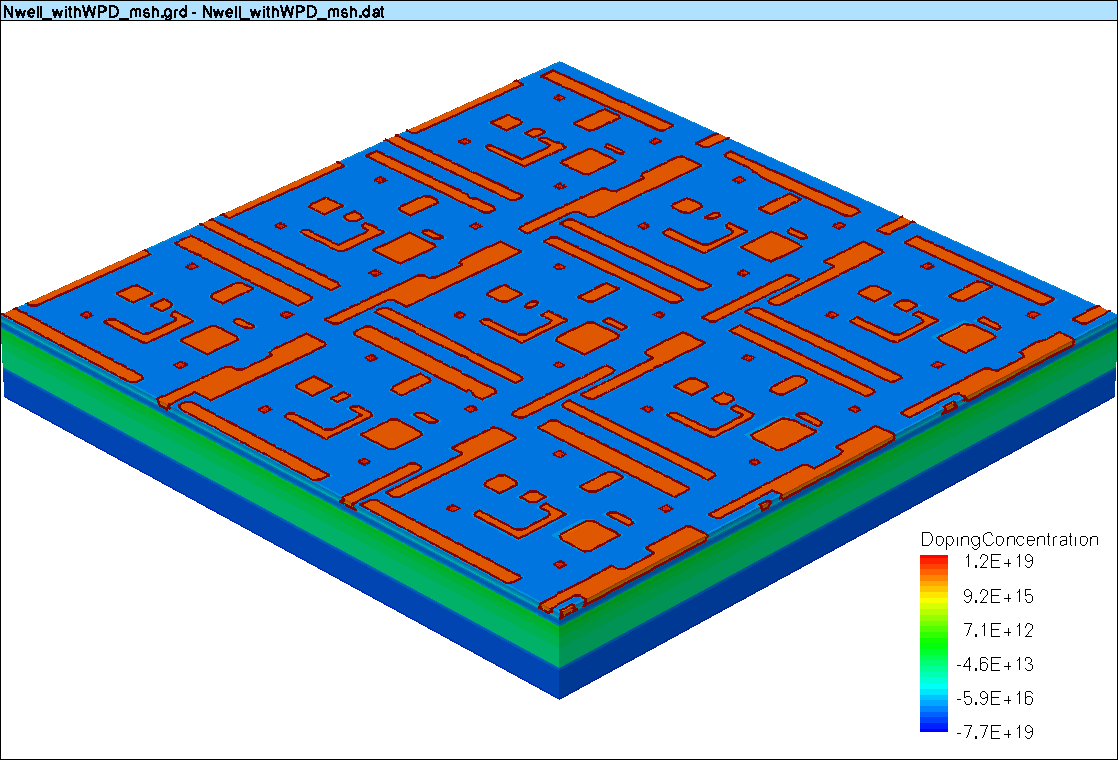 12 um high res
Neutron irradiation effects on charge collection
Apsel4well MAPS (12 um high res)
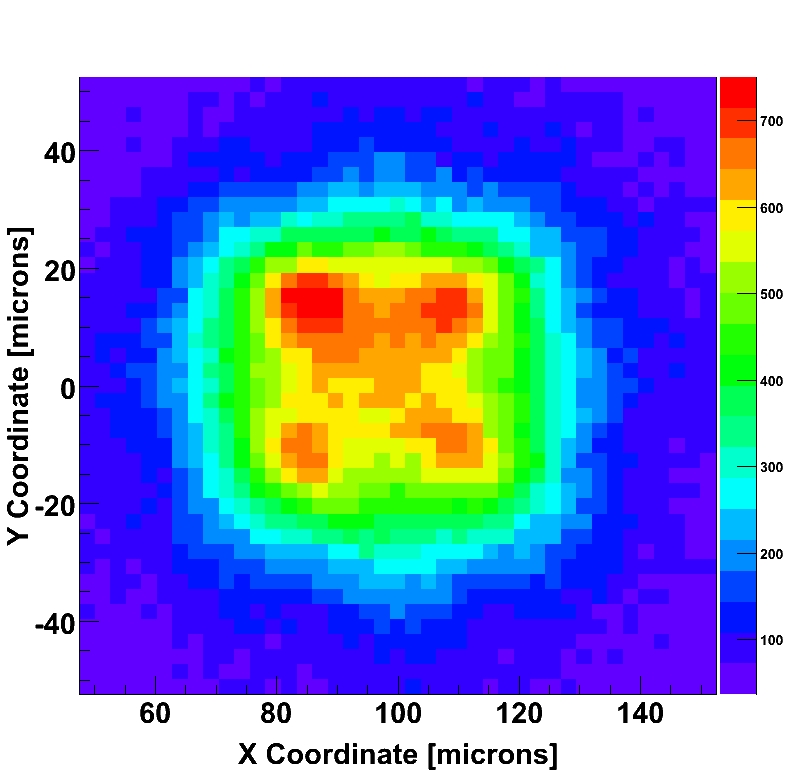 700
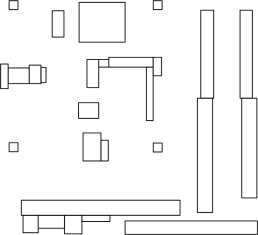 500
Collected Charge (electrons)
300
Before irradiation    725 e-
100
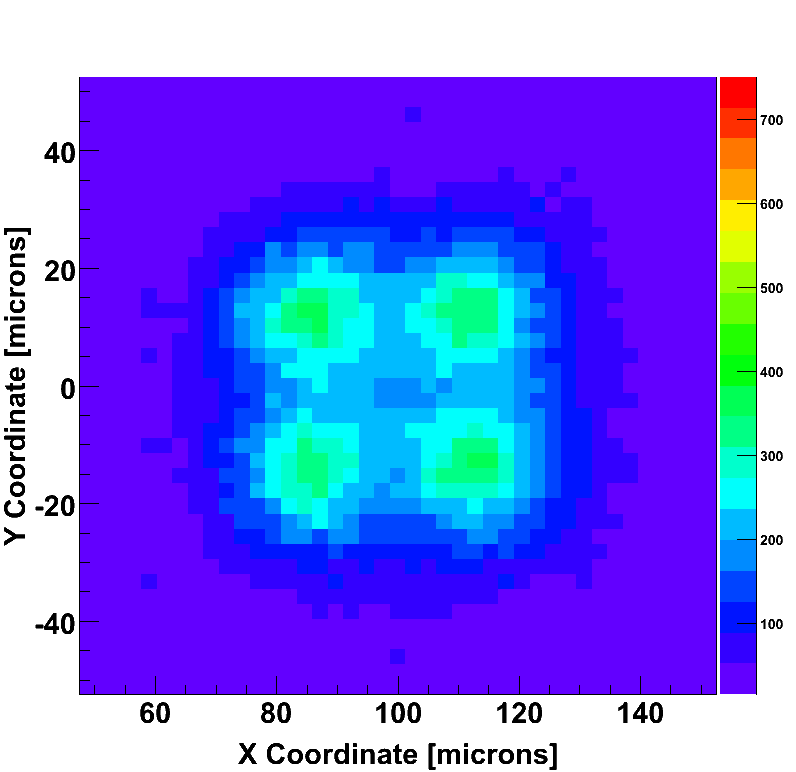 700
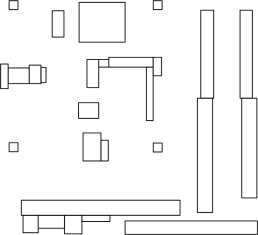 Measurements performed by means of IR laser source (different samples for each irradiation step)
500
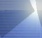 Collected Charge (electrons)
300
Higher resistance to bulk damage in the case of high res epi layer
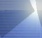 After 1014 n/cm2      355 e-
100
Results quite in good agreement with Monte Carlo charge loss model
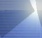 Monte Carlo charge loss model
In typical CMOS monolithic sensors, charge released in the substrate mainly moves by thermal diffusion
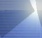 D=diffusion constant n=carrier concentration
Excess charge in the substrate recombines according to
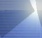 n’=excess charge   t0=10 ms concentration        Nref=1016 cm-3
To account for bulk damage
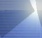 The bulk damage tolerance of Apsel4well with high resistivity epitaxial layer can be further improved by  increasing the area of the four collecting electrodes
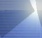 F=1-MeV-neutron equivalent fluence K=silicon damage constant
Neutron irradiation effects on Gq and ENC
Normalized charge sensitivity and ENC of pixel 22 at varying fluences (up to 1014 1 MeV neutron equivalent/cm2)
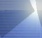 12 μm thick std. res. epi. layer
12 μm thick high res. epi. layer
No significant trend in the case of a standard resistivity epitaxial layer (different samples for each irradiation step)
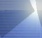 Decrease in charge sensitivity in the case of high resistivity epitaxial layer, probably due to the increase of the leakage current in the collecting electrodes (to be further investigated)
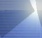 Ongoing activities and future plans
Irradiation with γ-rays has started and devices are under test after the first step (1 Mrad)
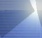 Tests of “immunity” to substrate noise phenomena
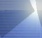 Optimization of 3D TCAD simulations for:
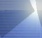 Improving the precision of the Monte Carlo simulation results by further investigating the dependence of the depleted volume on the collecting electrode area
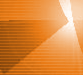 Evaluating the depleted volume as a function of the inverse biasing voltage
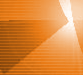 Future plans
Tests on back thinned (down to 50 μm and 25 μm) Apsel4well samples featuring a    12 μm thick high res epi layer
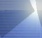 Backup slides
0.18 μm CMOS INMAPS process
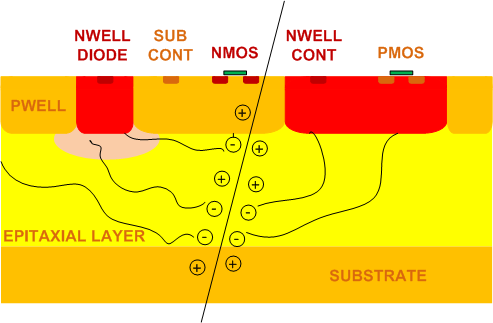 Charge diffuses in the almost undepleted substrate of CMOS MAPS. It can be thinned down to few tens of microns with no signal loss
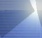 Charge collection efficiency of MAPS structures developed in a standard CMOS process can be affected by the presence of competitive N-wells needed for in-pixel logic suited for a fast readout.
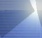 Standard CMOS process
To overcome this issue a planar 0.18 μm CMOS process with quadruple well (INMAPS) has been considered
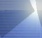 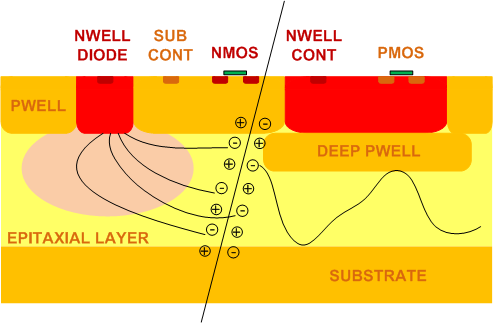 An additional processing step deposits a deep P-well layer
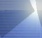 Different epitaxial layer options for Apsel4well - high resistivity epitaxial layer (1 kΩ∙cm) expected to provide better charge collection properties and higher bulk damage tolerance
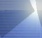 INMAPS process
Apsel4well pixel layout
Pixel layout
DPW (yellow) and NW (pink) layers
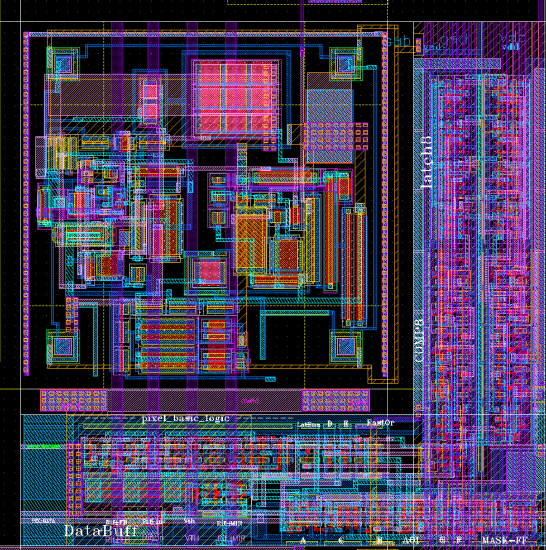 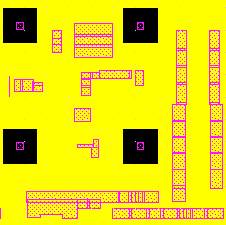 D
L
SENSORS
W
Analog front-end section
Digital front-end section
W=8 μm      L=1.5 μm     D=27 μm
50 μm
Apsel4well chip layout
Four 3x3 test analog matrices:
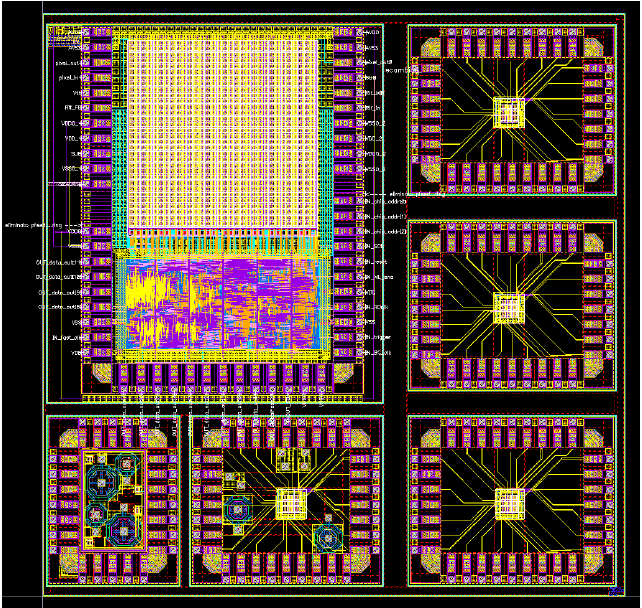 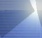 Enclosed layout PA input transistor, 4 collecting electrodes, DPW
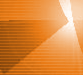 Open layout PA input transistor, 4 collecting electrodes, DPW
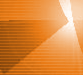 EL PA input transistor, 2 collecting electrodes, DPW
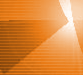 EL PA input transistor, 4 collecting electrodes,  no DPW
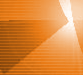 5 mm
Test structures:
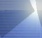 Octagonal pn diodes
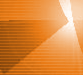 Accumulation capacitors
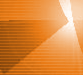 Single analog channels
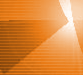 32x32 matrix with peripheral readout logic
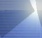 5 mm
Epitaxial layer
The epitaxial layer, featuring a resistivity higher than both the deep P-well and the substrate, improves the charge collection properties.
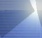 The foundry provides different typologies of epitaxial layers. Three different versions of Apsel4well have been fabricated:
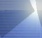 5 μm standard resistivity  (≈10 Ω∙cm) epitaxial layer
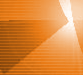 12 μm standard resistivity epitaxial layer
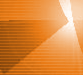 12 μm high resistivity (≈1 kΩ∙cm) epitaxial layer
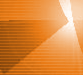 Advantages of a high resistivity epitaxial layer:
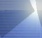 better charge collection properties (higher collected charge, charge collection speed)
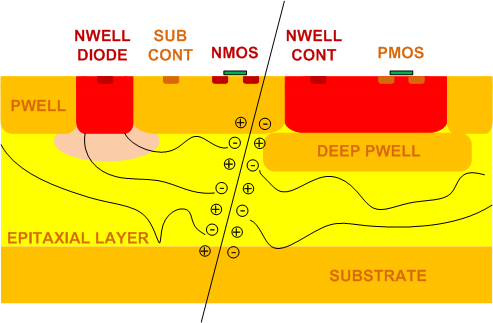 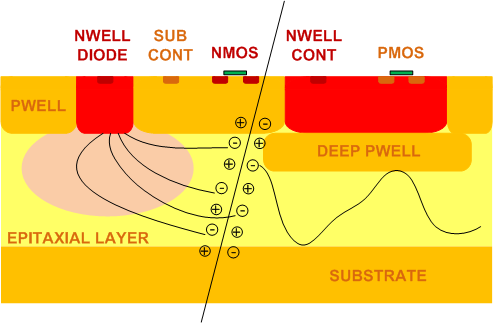 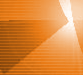 higher bulk damage hardness expected
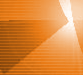